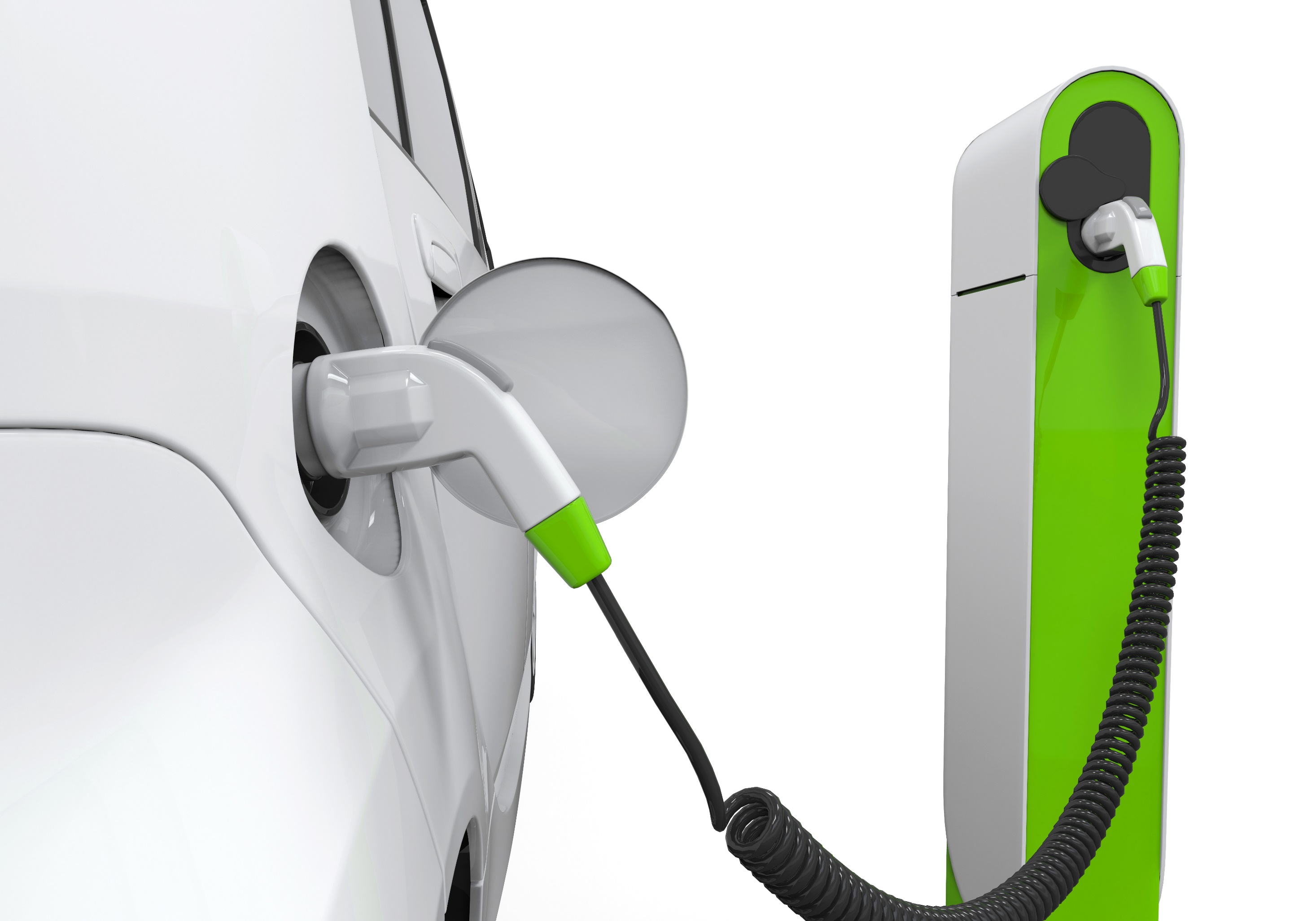 The EV Trend In The United States
Great Potential in Fleets
November 15, 2017
EVs & the Southeast Grid 2.0
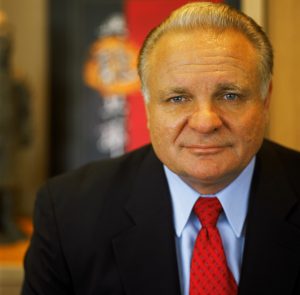 Managing The Dragon
“How I’m Building A Billion Dollar Business In China”
Jack Perkowski   Green4U CEO
In January 2017, took position as CEO of Green4U.
In 2009, founded Beijing-based JFP Holdings, a Merchant Bank for China.  
A pioneer in China’s auto industry, noted for his expertise in doing business in China, with more than 20 years experience in the country.
In 1994, founded ASIMCO Technologies and built the company into an important supplier to China’s auto industry, well before others recognized the important role that China would play in the global auto industry. 
Named one of “30 Outstanding Entrepreneurs in China’s Auto Components Industry During the 30 Years of Economic Reform” by China Auto News, the only foreigner to receive the honor.
Pioneered the development of local management; ASIMCO named three times one of the ten best employers in China.
20 years experience on Wall Street: Head of investment banking at PaineWebber in mid-1980s; negotiated a $350 million capital infusion into PaineWebber by Yasuda Life in the aftermath of Black Monday.
Graduated Cum Laude from Yale and as a Baker Scholar from Harvard Business School. Played in the famous “29-29 Tie” between Yale and Harvard in 1968.
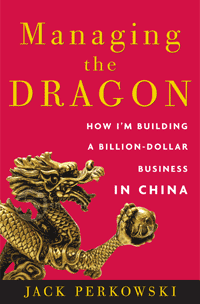 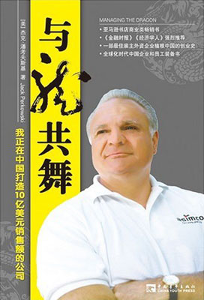 “I’ve just finished Managing the Dragon, which I thought was fantastic. I was riveted by it. I cannot believe what Jack Perkowski has accomplished and what an adventure he’s had.” 
—Michael Eisner 
“If you want to do business in China, Jack Perkowski is your man”
—Tom Brokaw
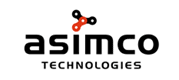 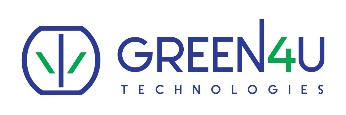 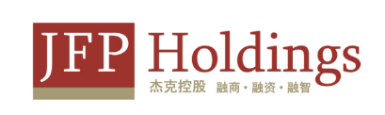 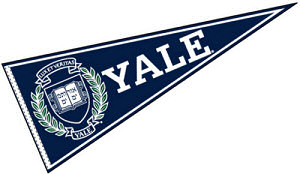 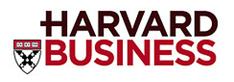 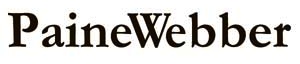 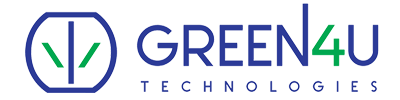 A rich heritage in racing and motorsports.
25 years experience designing and building high performance cars.
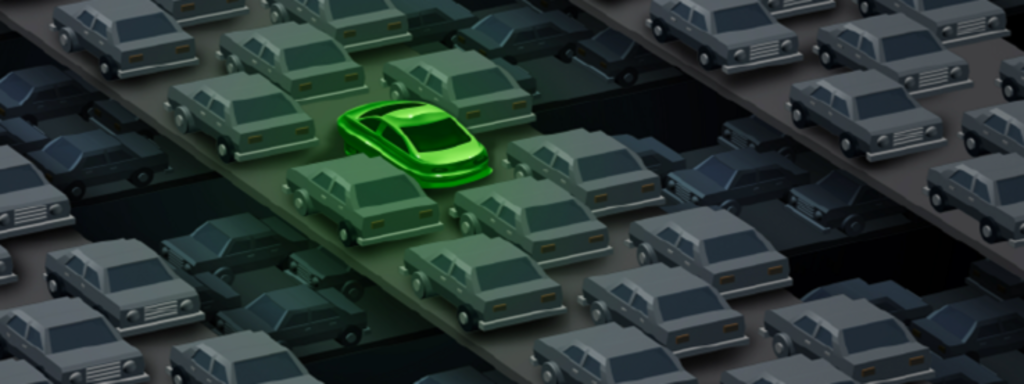 Mission:
A portfolio of new technologies, including using lightweight materials.
Asset light business model that focuses on fleet customers in the U.S. United States.
Provide EV solutions that help our partners and customers grow their businesses and increase
profitability.
Substantial auto manufacturing platform in Braselton, Georgia.
Leverages China’s auto infrastructure.
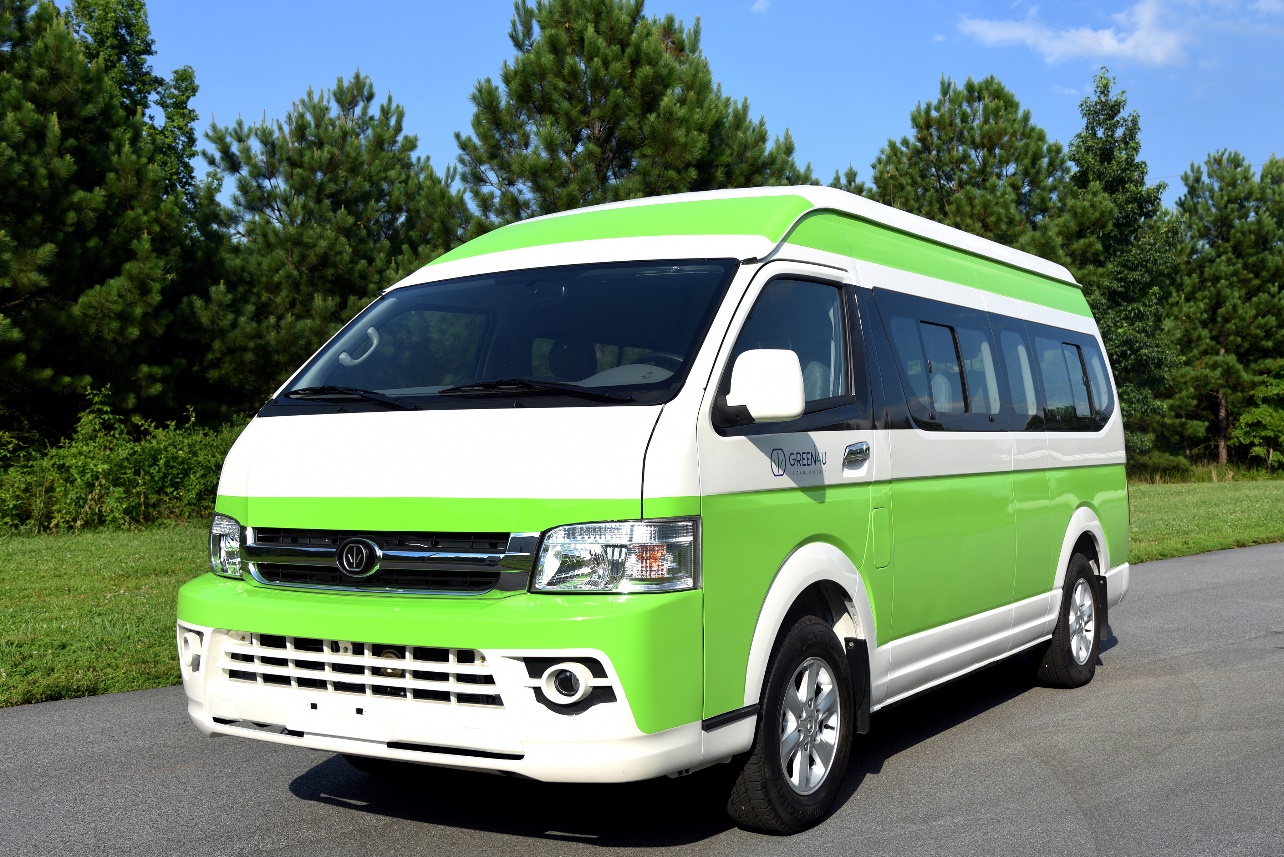 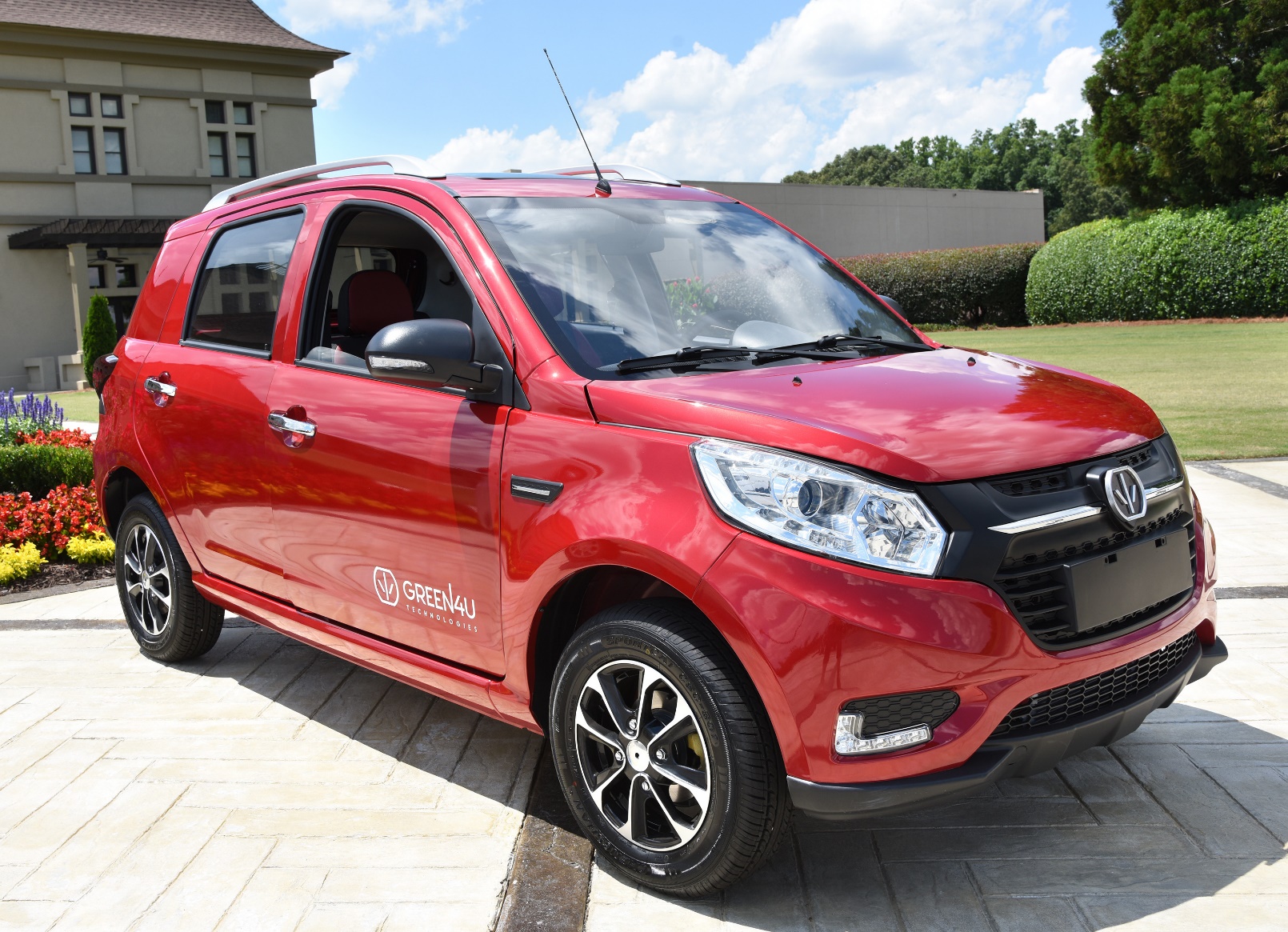 Passenger and Cargo Vans
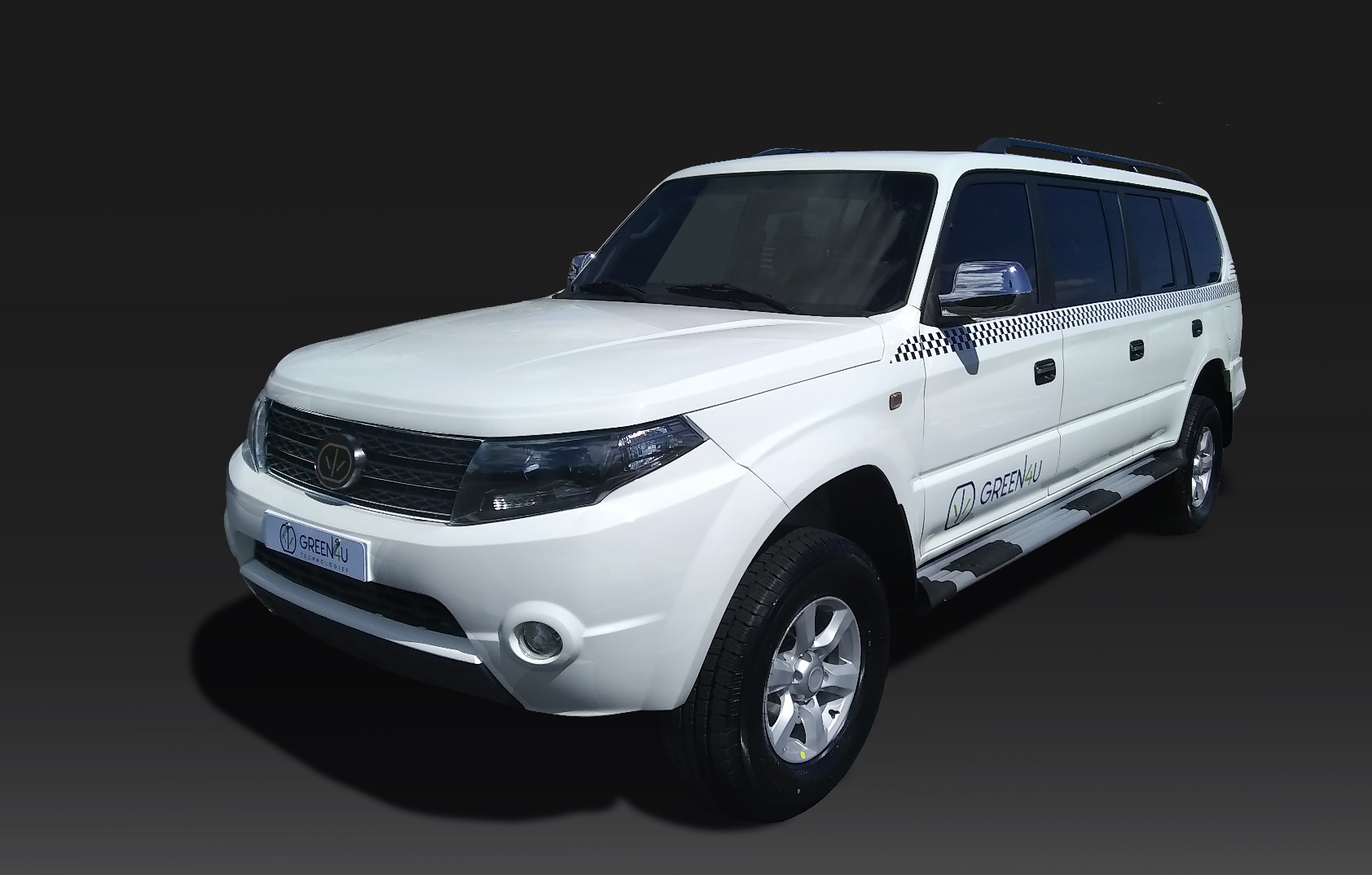 Neighborhood Electric Vehicles
Green4U Vehicles
Stretch SUV and Four-Door Pickup Truck
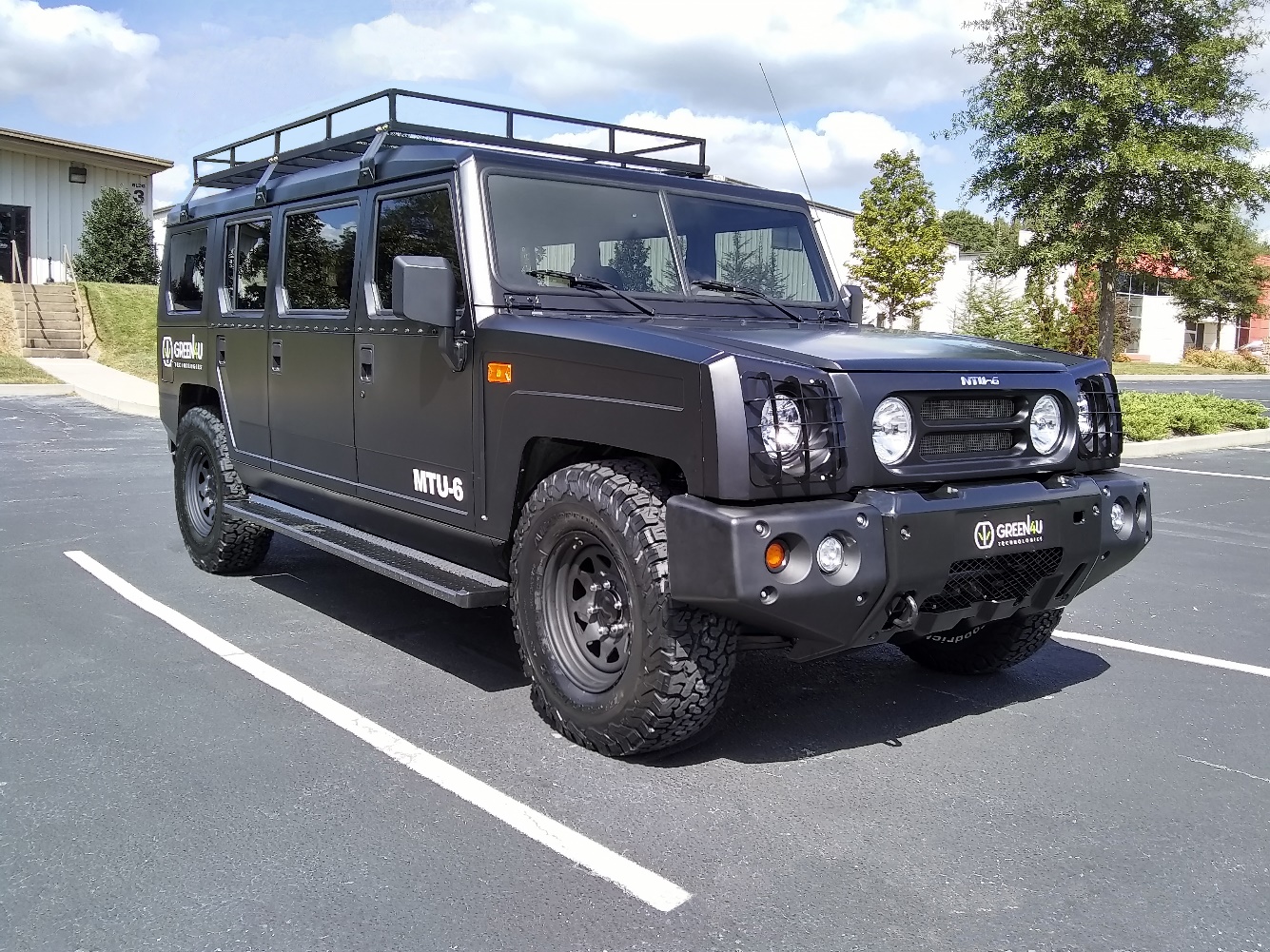 Rollout Schedule
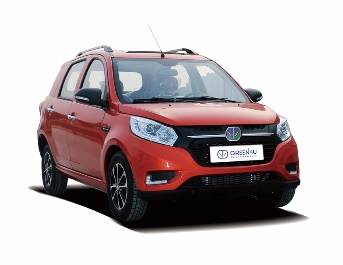 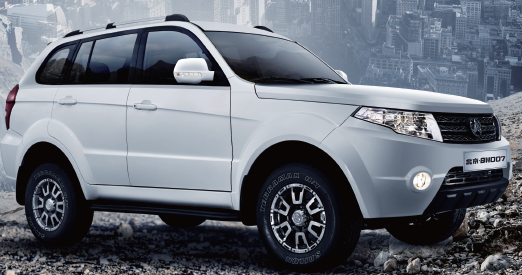 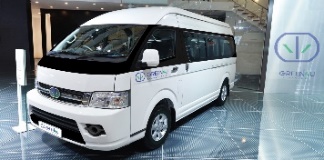 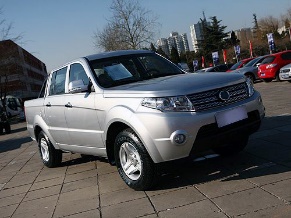 Four Door SUV
Pick Up Truck
NEVs
14 Seat Van
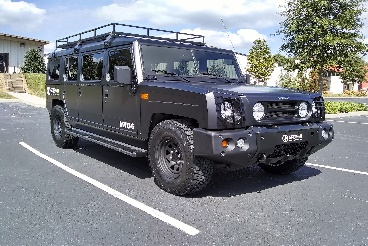 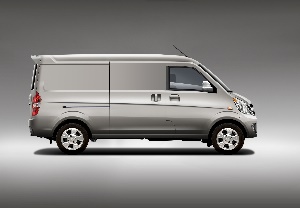 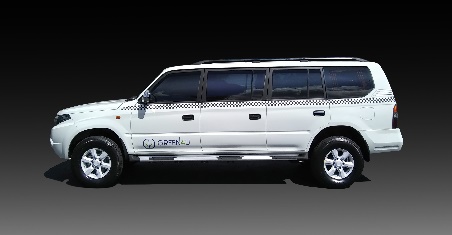 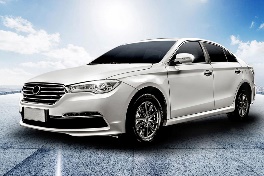 Sedan
HD Six Door SUV
Cargo Van
Six Door SUV
Heavy Duty SUVs and Pickup Truck
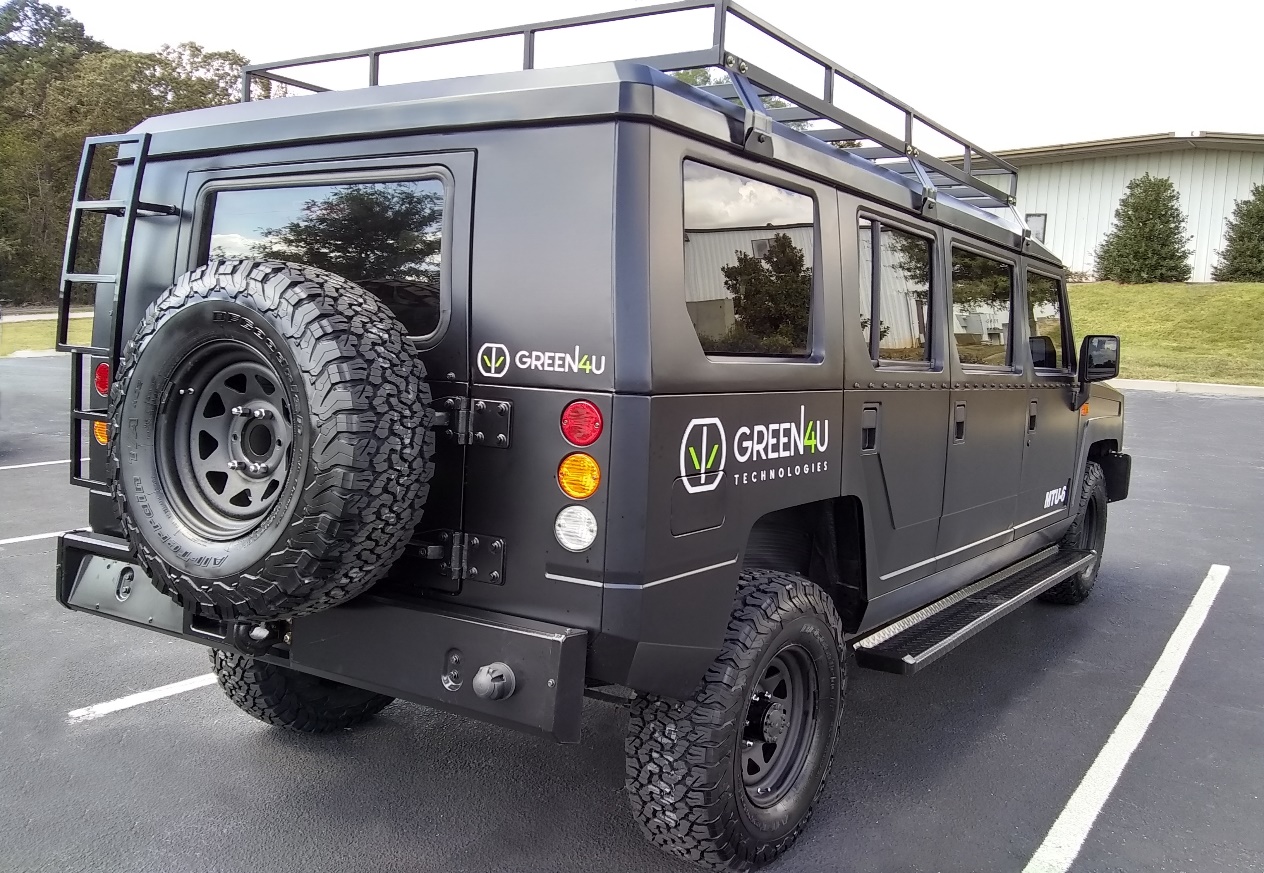 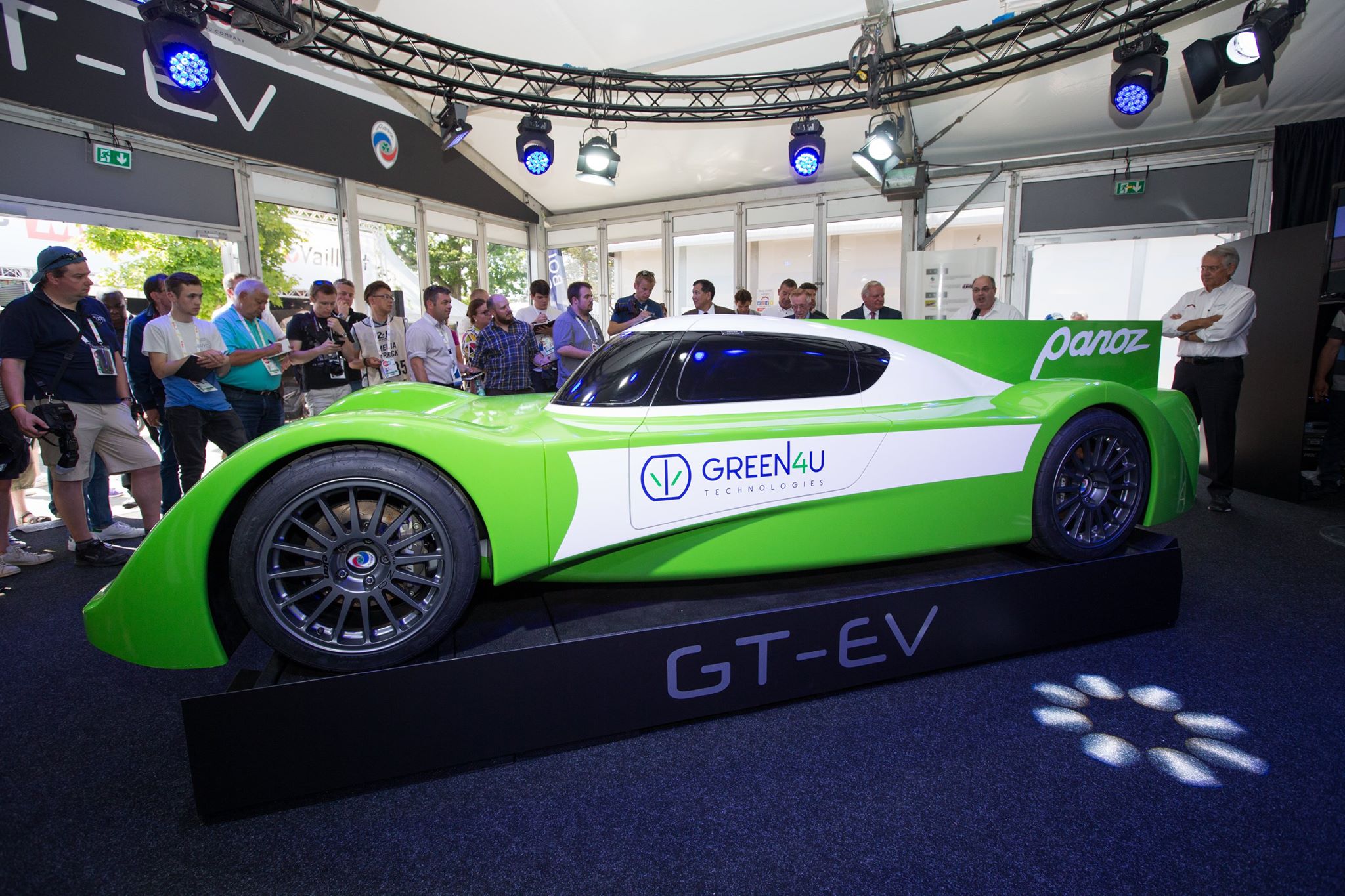 Green4U’s Racing Initiative
24 Hours of Le Mans
Contender for 2019 Garage 56
World’s most demanding auto race.
Garage 56 reserved for new technology car.
In June, Green4U displayed a concept car at Le Mans.
Official announcement for 2019 to be made in
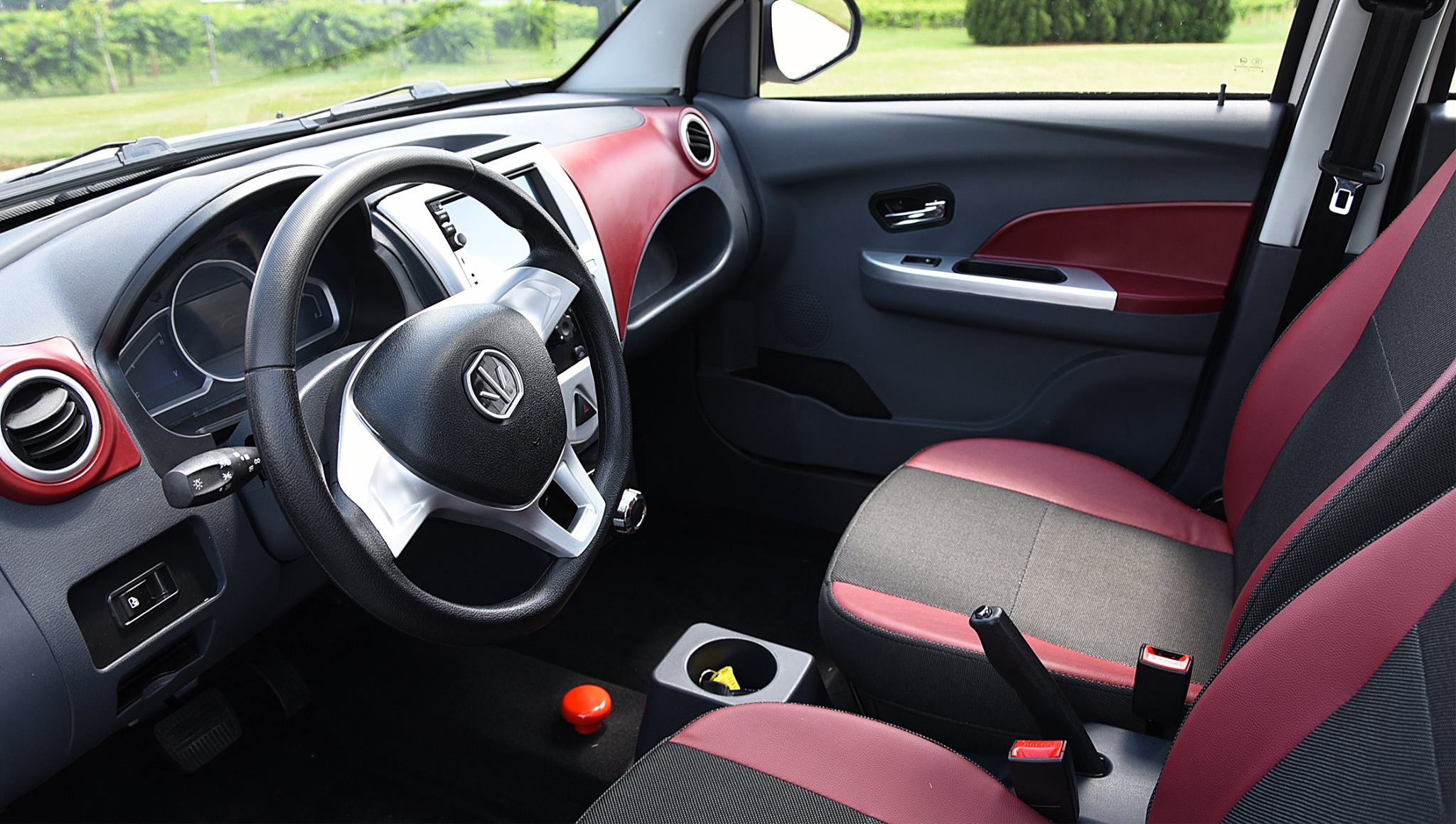 Global Vehicle Production
Global EV Sales Are Still Small …………                   
         
           2016
   China           507,000       +53% *
   Europe         222,200      +14%
   U.S.              157,130       +36%
*In addition, approximately one million Low Speed Electric Vehicles were sold in China in 2016.
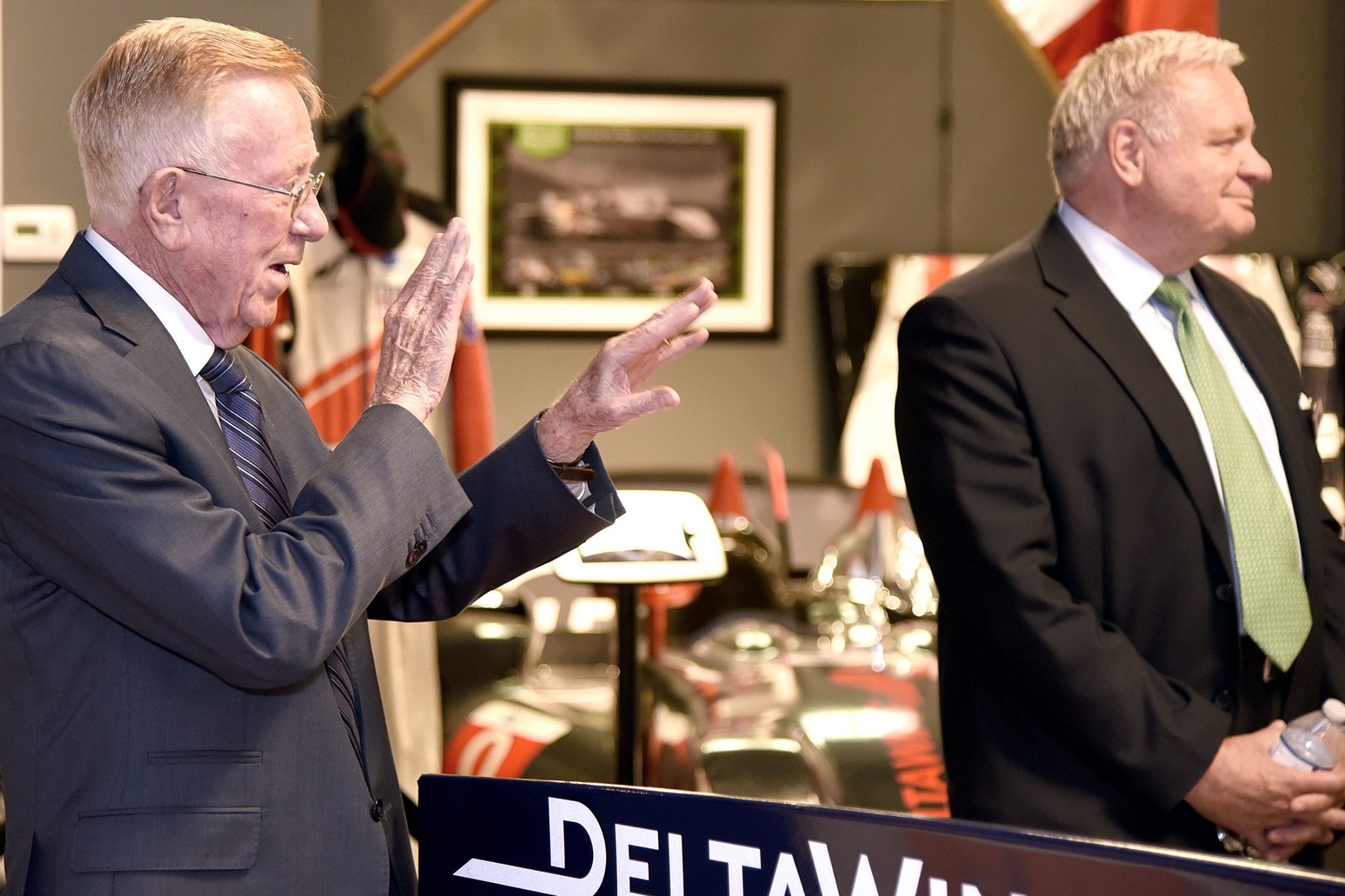 But, U.S. Fleet Owners Want EVs
Who?                                                                                           
Taxi and Limousine Operators 
Logistics Companies
School Districts
Public Transit Authorities
Municipalities
Universities
Military
Why?
Battery costs are 20% of what they were 5 years ago.
The charging infrastructure is being put in place.
Lower Total Cost Of Ownership (“TCO”)
“TCO”
Lower Fuel And Maintenance Costs
Total Cost Of Ownership
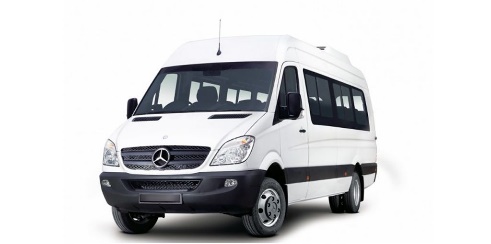 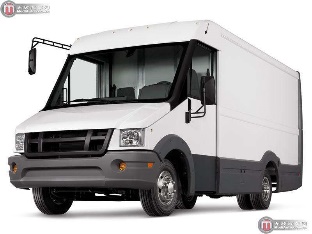 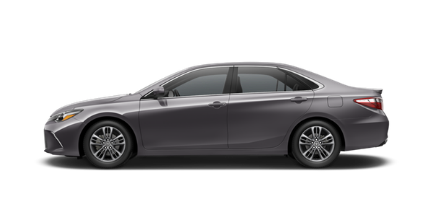 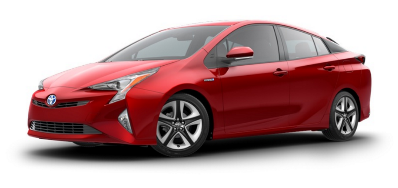 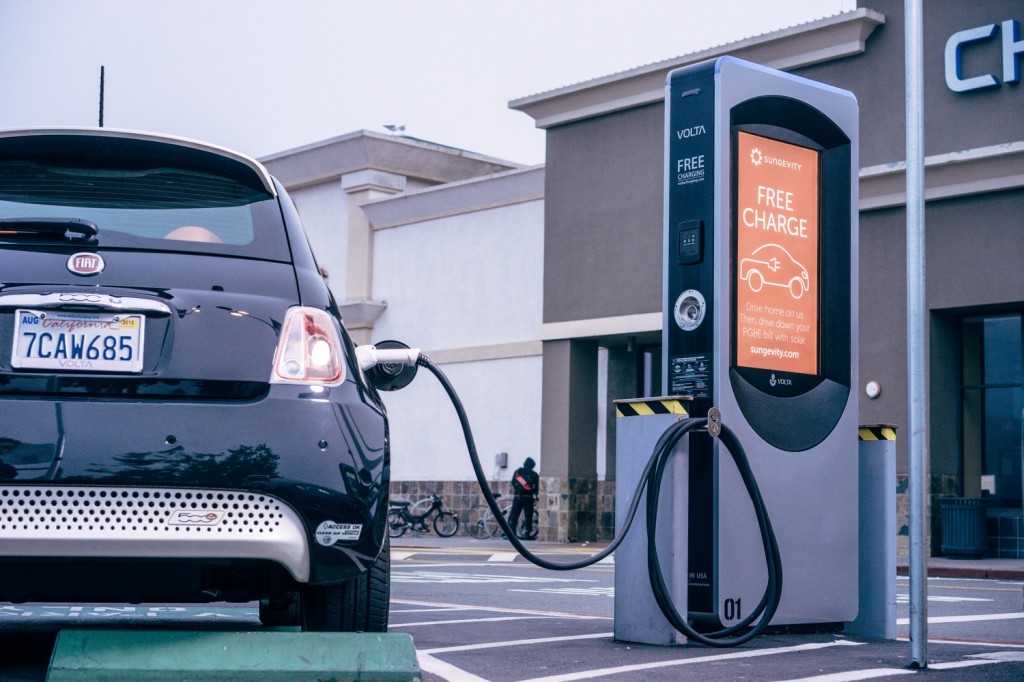 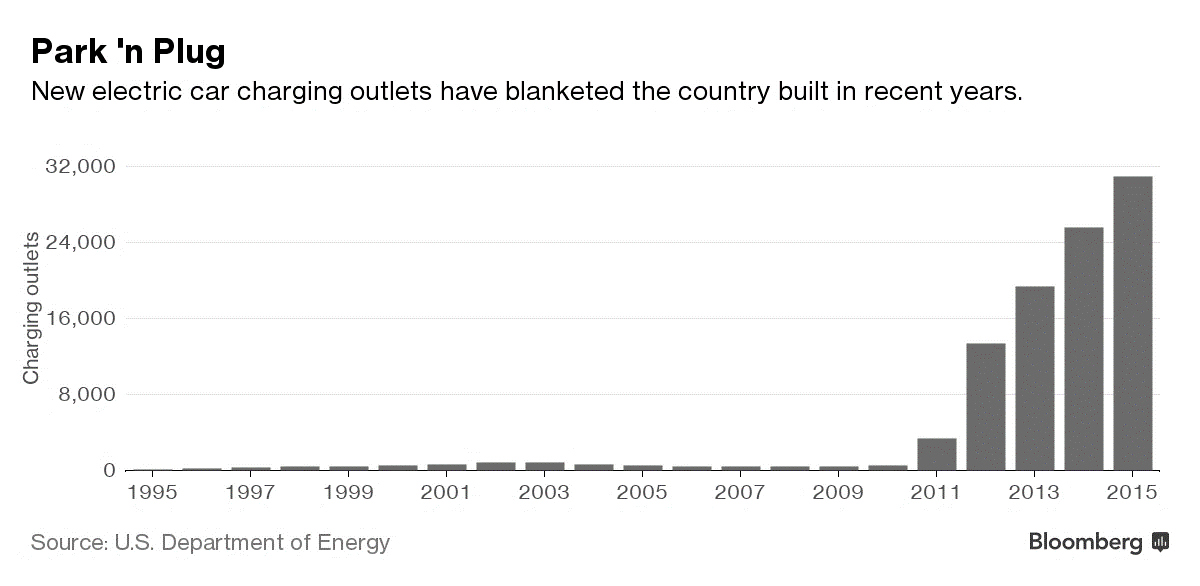 The U.S. Charging Infrastructure: Developing
Recent Developments
Electric car charging outlets in the United States by year
Park ‘n Plug
Cities across the U.S. are installing chargers.
California utilities are organizing a $1 billion package to electrify the state’s transportation sector.
Large chain stores like WalMart and Walgreens are installing AC Level 2 and DC Fast Chargers at hundreds of locations.
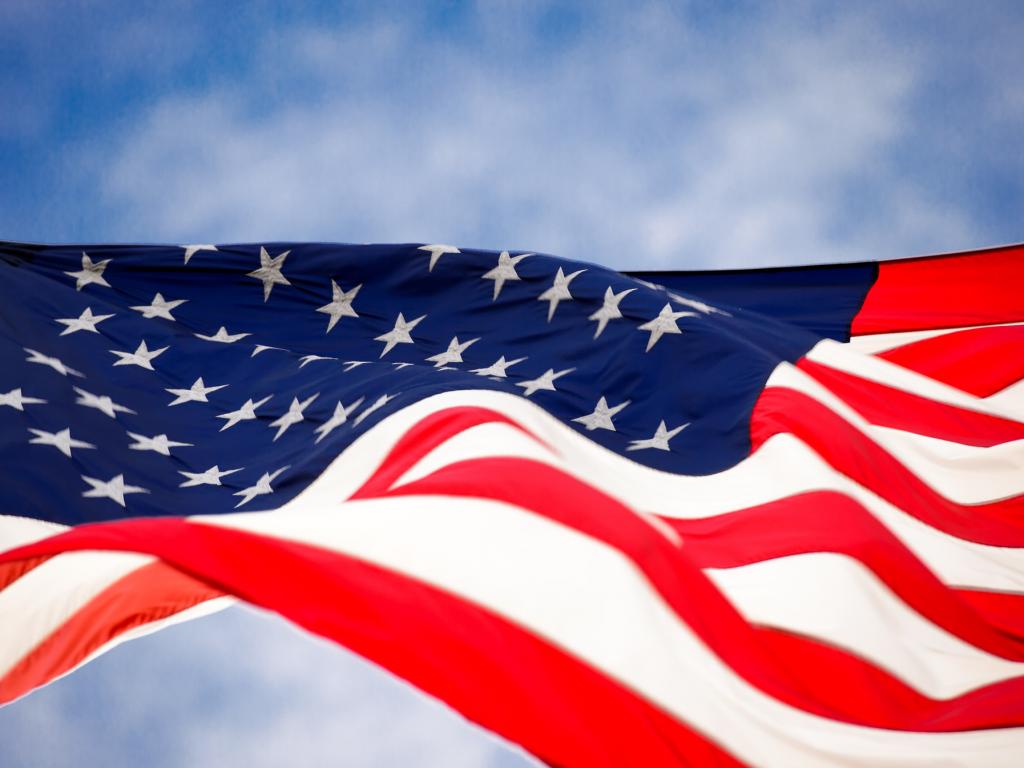 Who is Driving the EV Trend in the U.S.?
Clean Cities Coalitions
Cities: Want to be clean. Over 100 cities across America have formed Clean Cities Coalitions-

Electric Utilities: Want to sell more off peak power.

Companies: Want to be sustainable---and lower their operating costs.
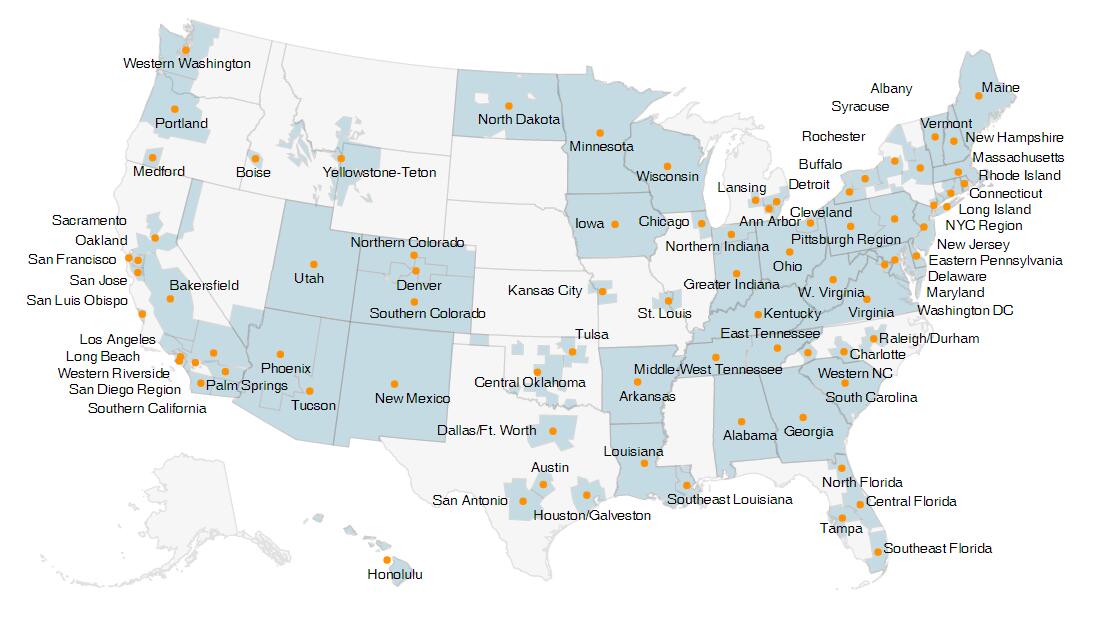 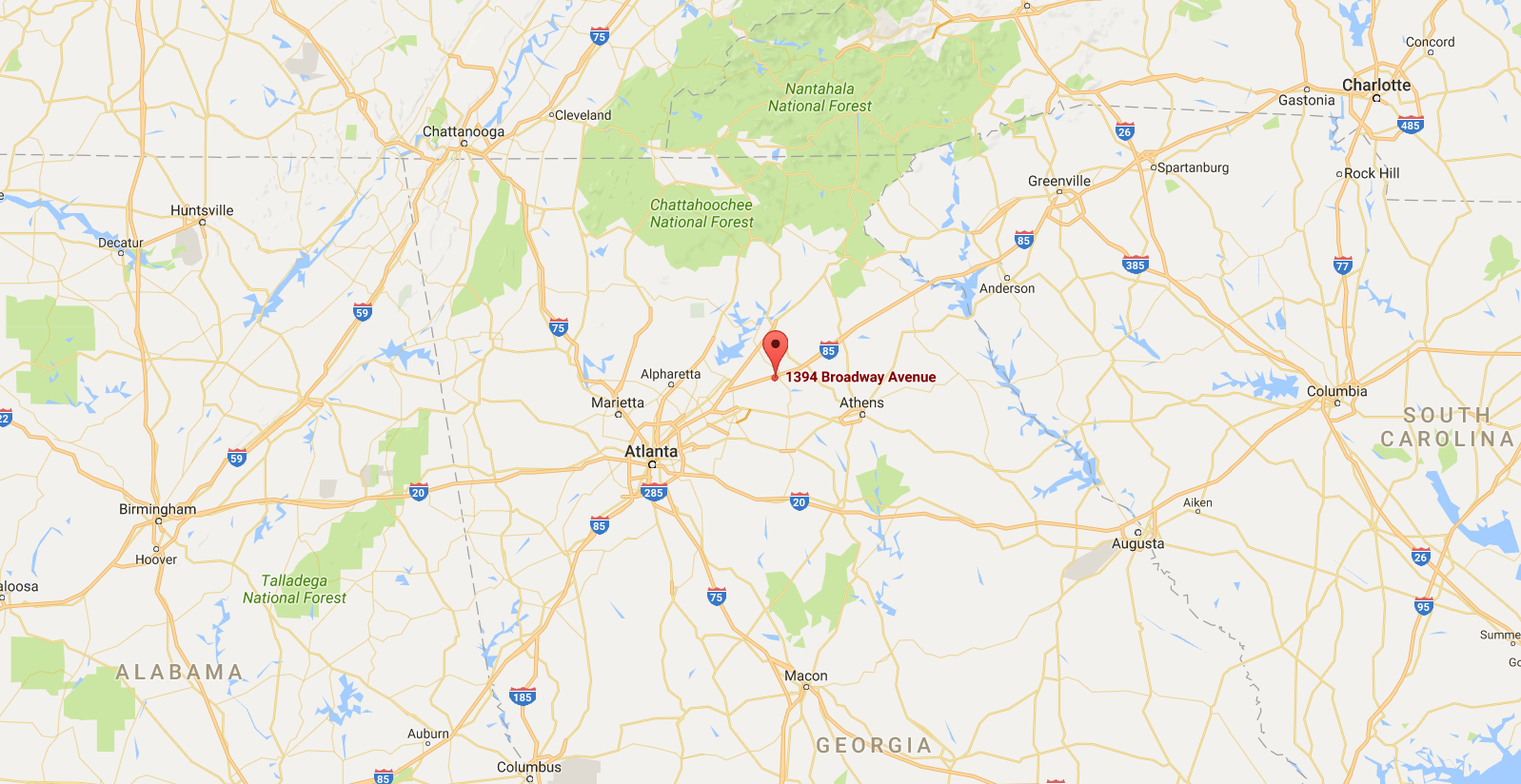 Green4U Technologies, Inc.
1394 Broadway Avenue
Braselton, Georgia
Our Email
Our Phone
Our Website
info@green4u.com
(1) 706-658-2030
www.green4u.com